Создание условий по формированию жизненных компетенций обучающихся                         с ОВЗ на занятиях педагога-психолога.
Я. В. Шнурковская; 
                      МАОУ «СОШ № 10»
Формируемые жизненные компетенции обеспечивают развитие отношений ребенка с окружением в настоящем.
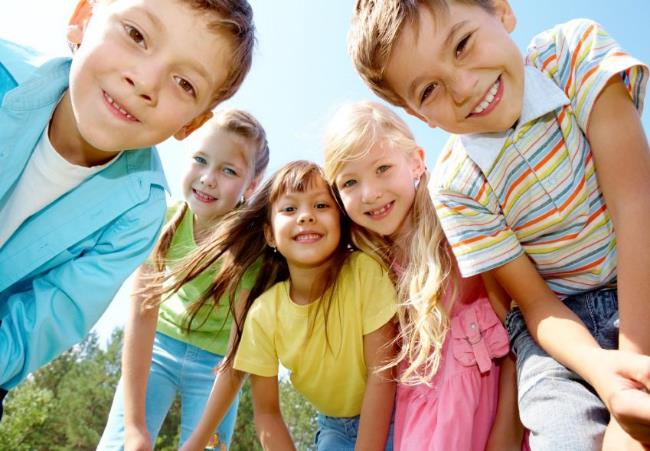 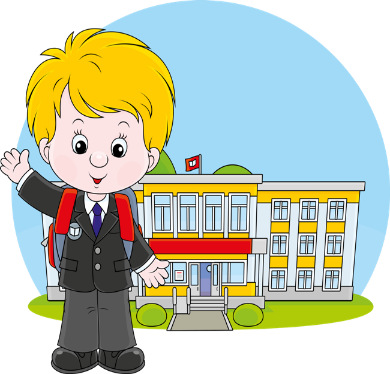 Формирования жизненных компетенций обучающихся с ОВЗ посредством психологических игр
Возможности самореализации ребенка активизируются в том случае, если задаются ребенку не в воображаемом виде, не в словесной формуле, а в условиях системно-деятельностного подхода.
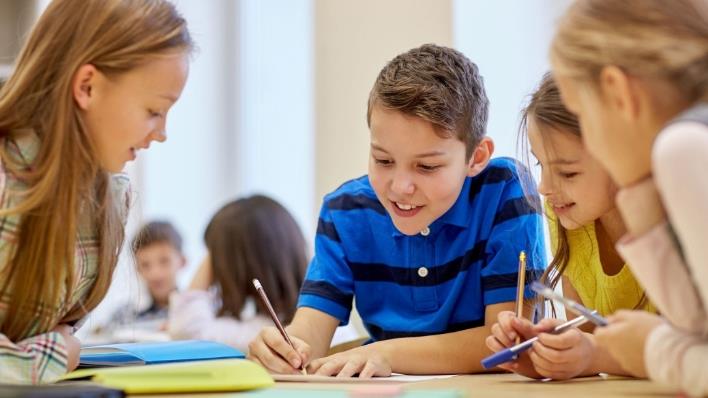 Виды психологических игр
мозартика
игры-проживания
Жизненные компетенции
    Осмысление личной системы жизненных ценностей 
и смыслов, построение взаимоотношений с окружающими,
 развитие  способности решать задачи взаимодействия, 
выбирая адекватную позицию и форму контакта.
Мозартика
Игровая среда «Образ мира – Туманы».
       Позволяет построить динамичную цветовую модель своего внутреннего эмоционального состояния и настроения через ассоциативное взаимодействие с цветами времён года. Основана на образе Природы, меняющейся в зависимости от времени года, в сочетании с образами окна, открытого в мир, и птички, смотрящей в небо.
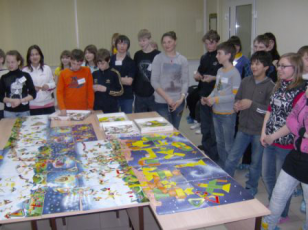 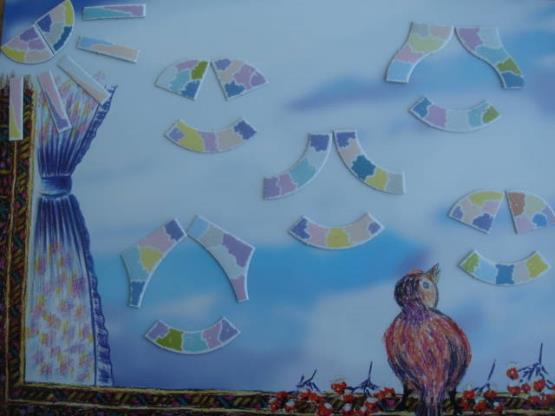 Мозартика. Игровая среда
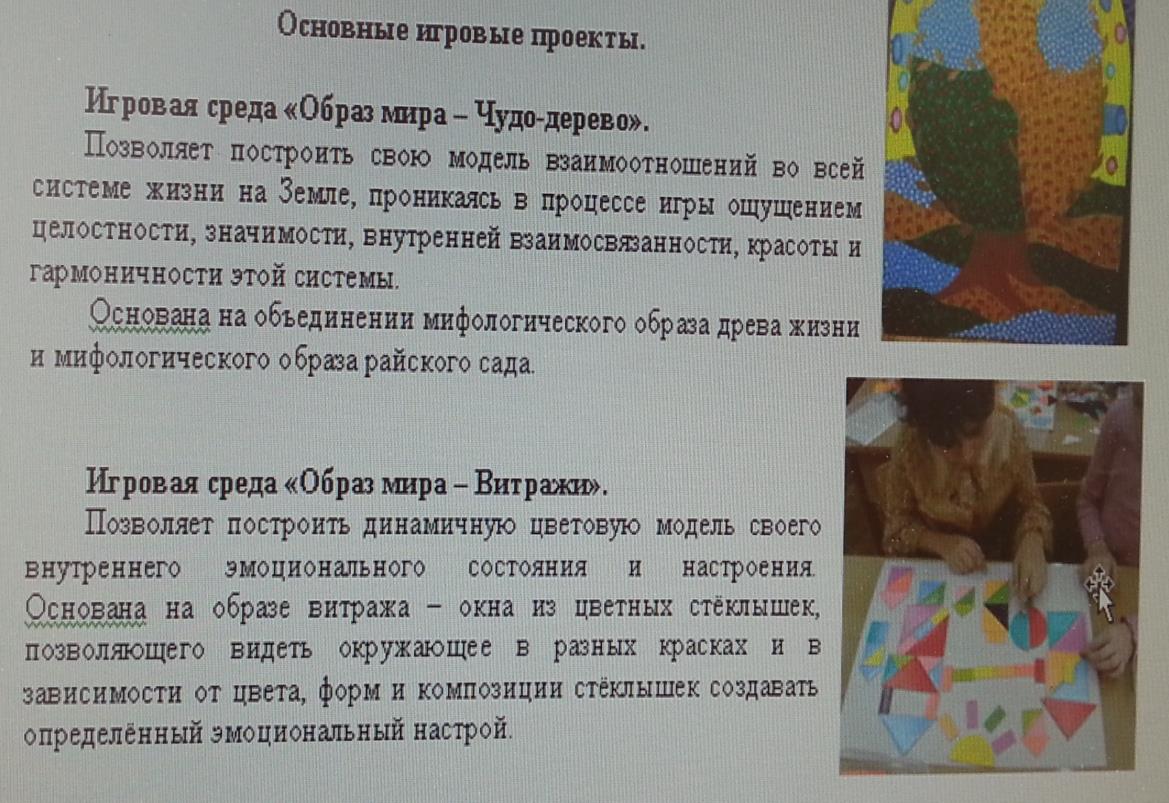 Мозартика. Игровая среда
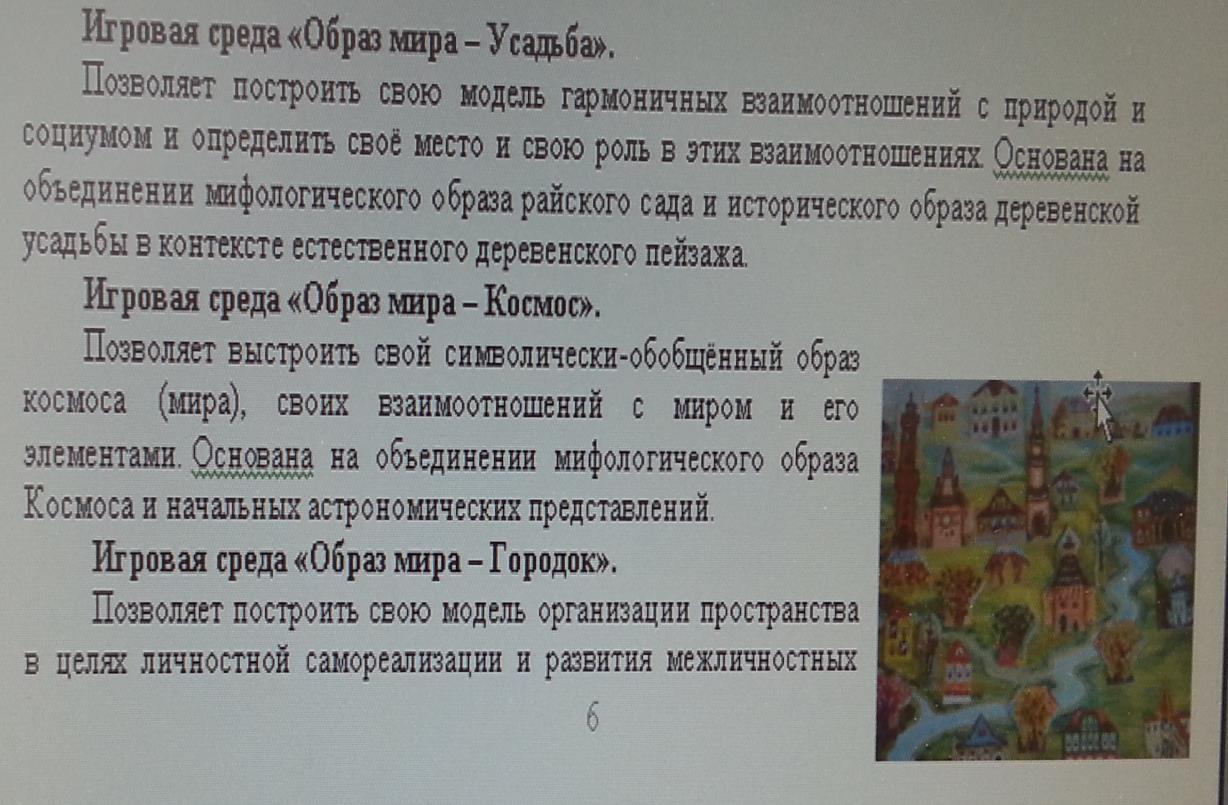 Метод моделирующих реальных ситуаций.
Формирование                                 коммуникативной компетенции обучающихся с особыми возможностями здоровья
На примере практического проигрывания ситуаций, «проживания» определенной роли, дети  обогащают собственный реальный опыт общения. 
     Обогащение словаря непосредственно связано с жизнью, с конкретными представлениями учащихся.
Классификация психологических игр, способствующих формированию  жизненной компетенции обучающихся
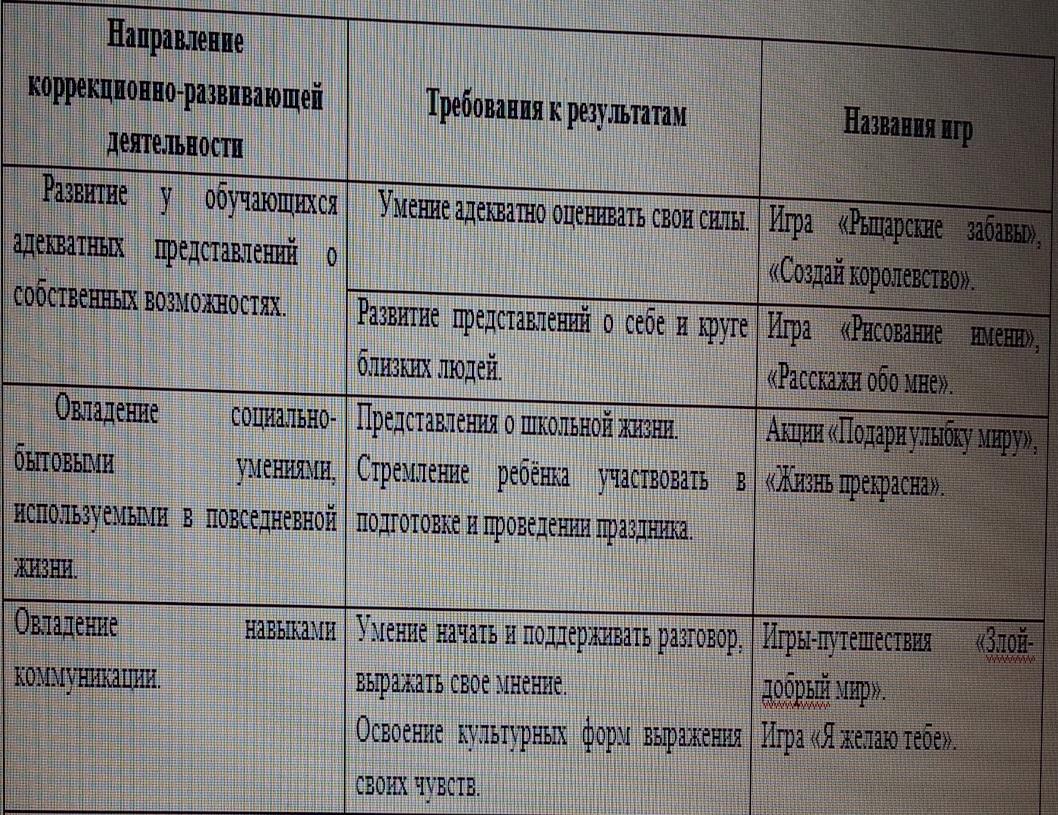 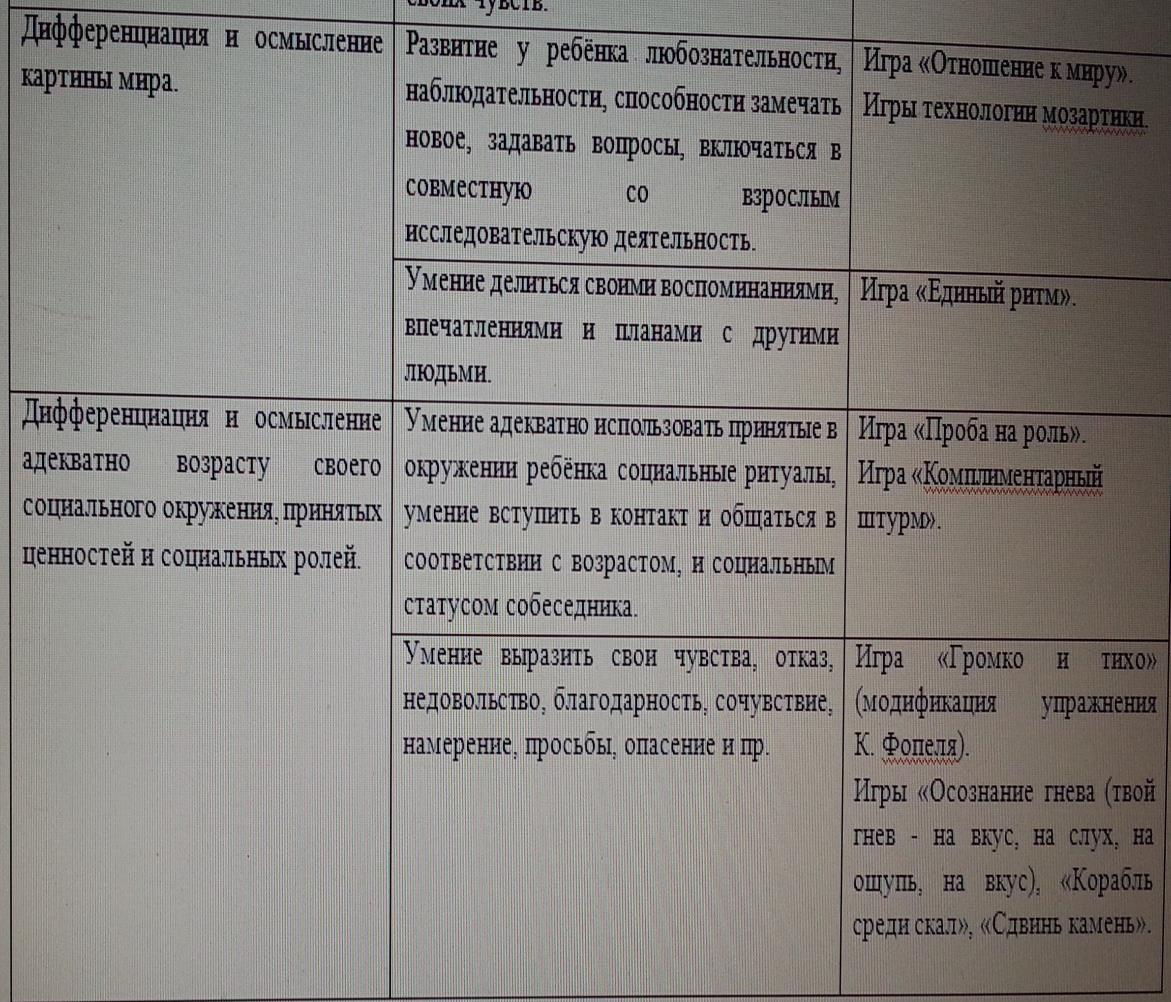 На примере психолого-педагогических  игр школьники приобретают навыки культуры общения в жизни, учатся следовать требованиям норм поведения в различных ситуациях. Вовлекая детей с особыми возможностями здоровья в деятельность, так близкую и так любимую ими – игру, мы способствуем решению многих проблем, формируя важнейшую составляющую образования – жизненную компетенцию.
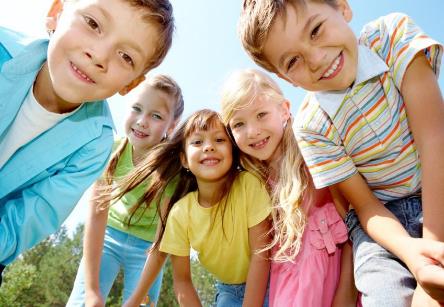 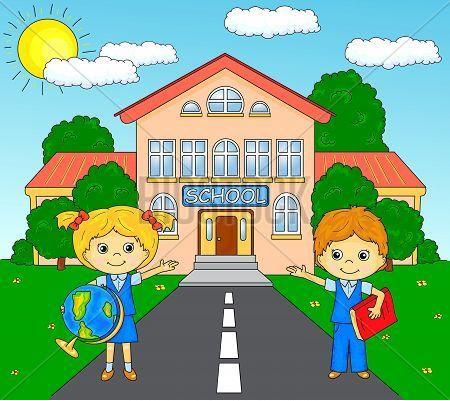 Спасибо за внимание!